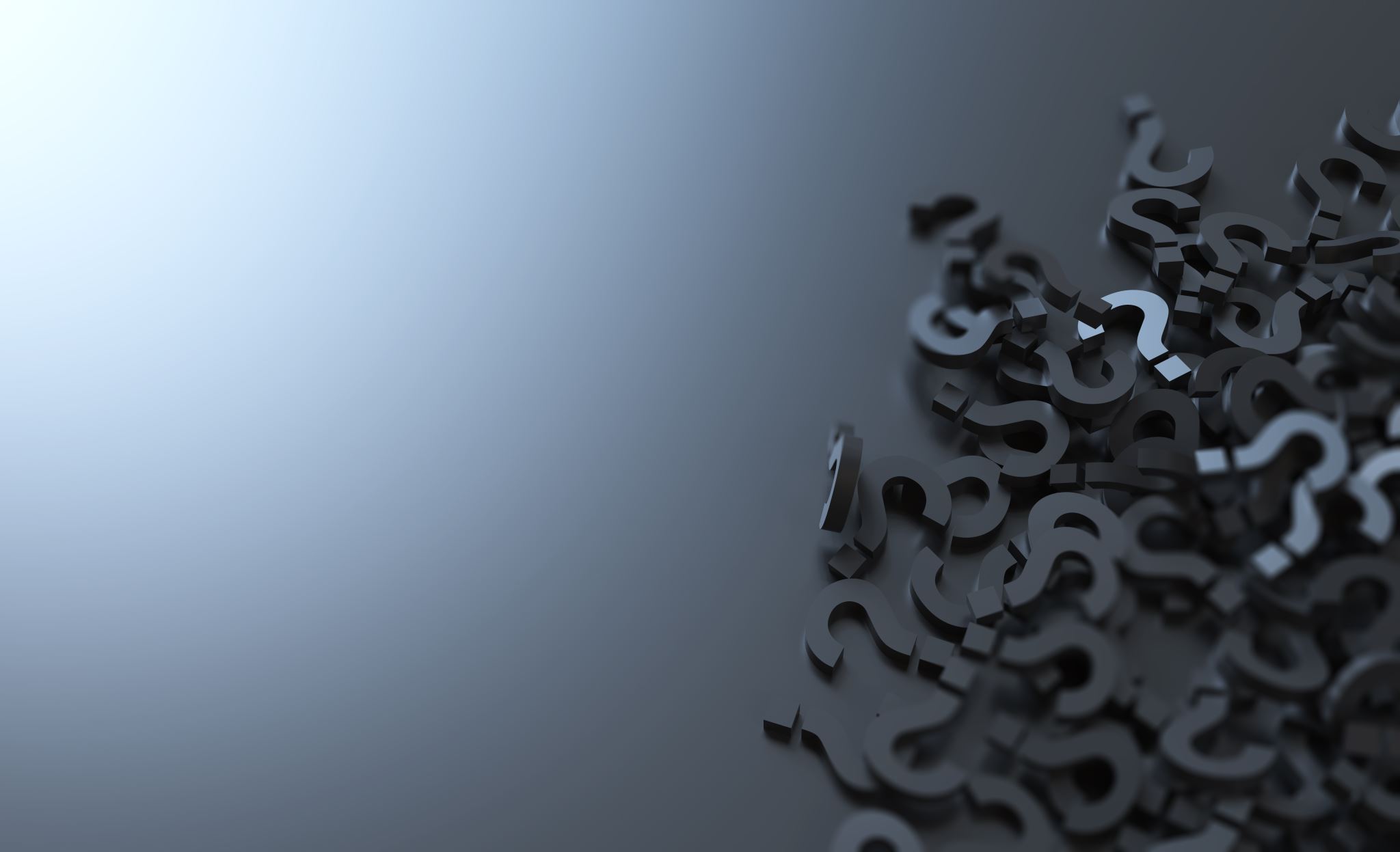 Jason Lagapa, 
Center for Teaching and learning
Imposter phenomenon can be defined as the feeling of constant worry that one will be revealed as a fraud, unworthy of being accepted as a legitimate member of a group, organization, or community, despite attributes or achievements that suggest otherwise.
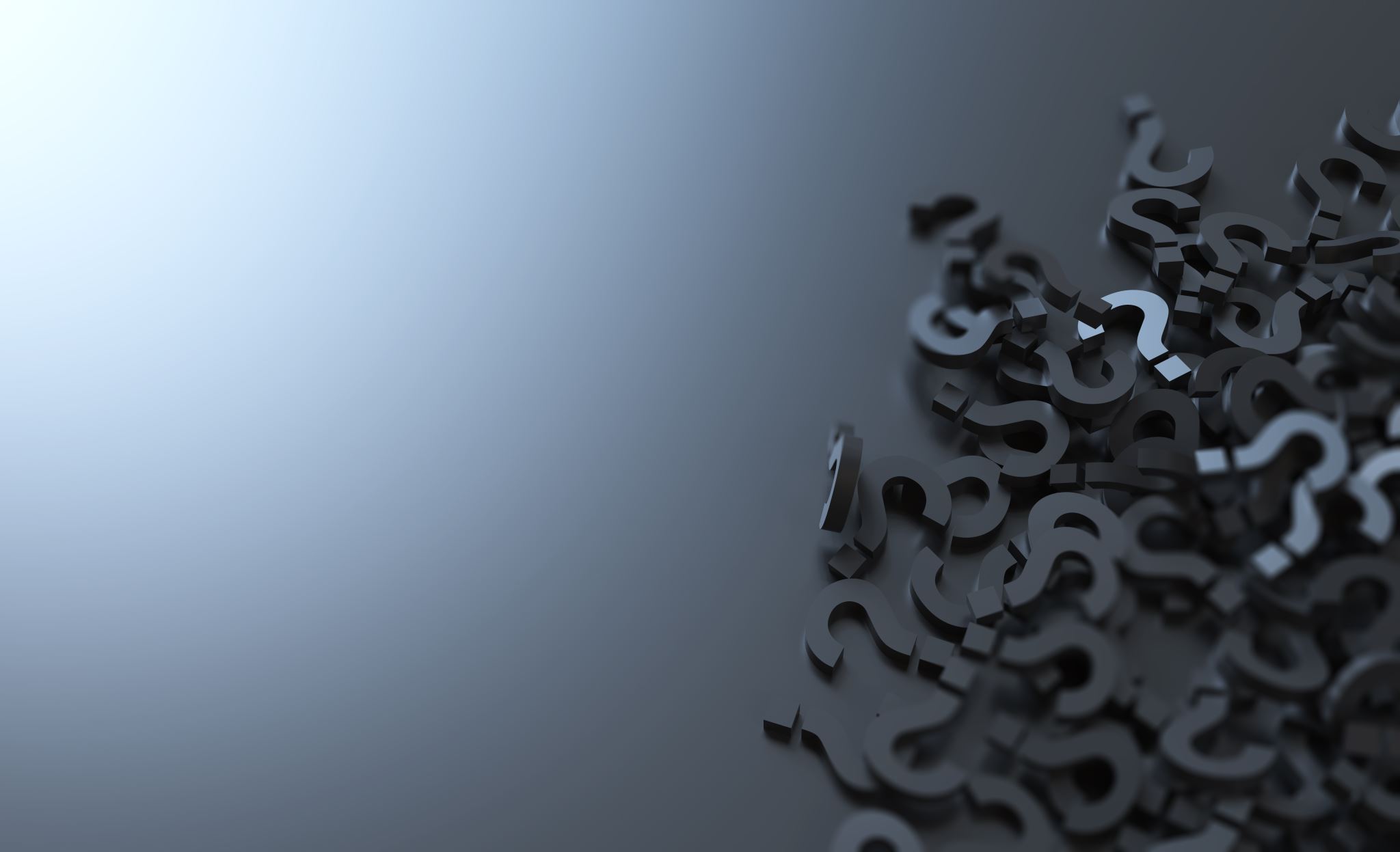 Callie Womble Edwards, PhD 	NC STATE U
“Overcoming Imposter Syndrome and Stereotype Threat: Reconceptualizing the Definition of a Scholar”  Taboo: The Journal of Culture and Education          18.1 Winter (2019)
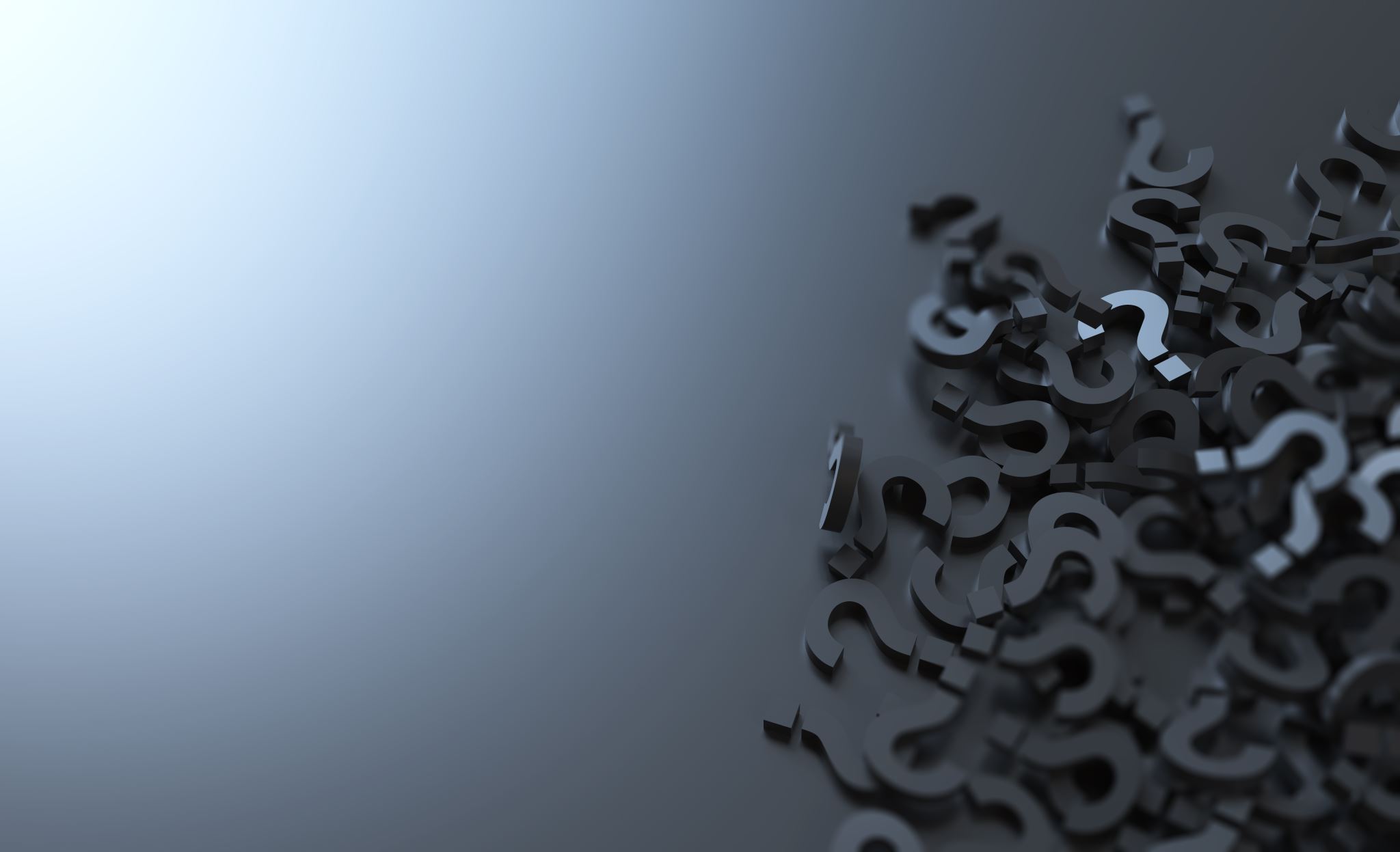 Definition of a scholar
(1) a person who attends a school or studies under a teacher (i.e., a pupil), (2a) a person who has done advanced study in a special field, (2b) a learned person, and (3) a holder of a scholarship.Merriam-Webster’s Dictionary (2017)
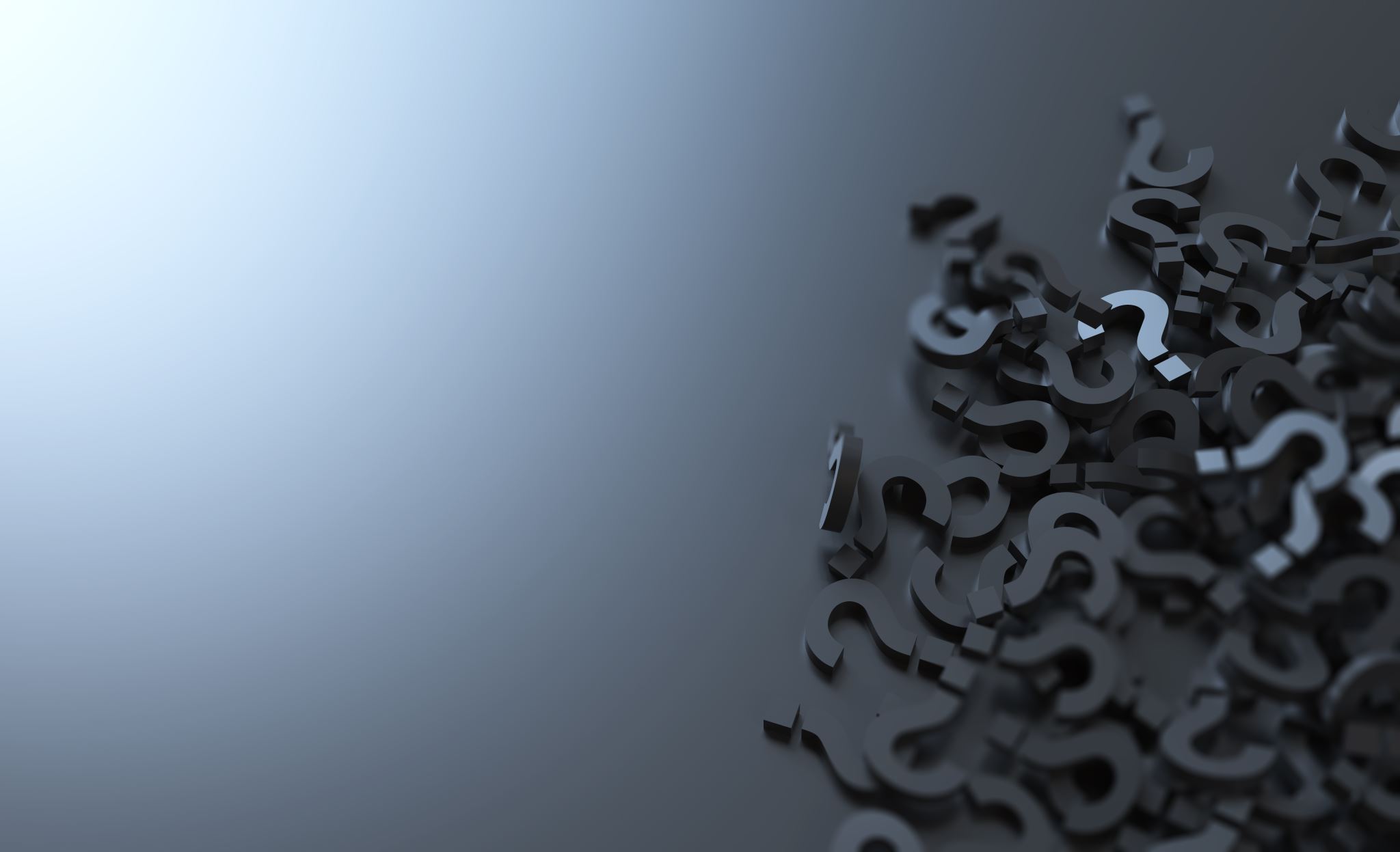 Even with all the evidence supporting the idea that I am a scholar according to Merriam Webster’s Dictionary, I have still struggled with the more colloquial definition that we use in academe. Thinking of myself as a distinguished academic, or someone who can advance their field of study, does not come naturally to me. —Callie Womble Edwards
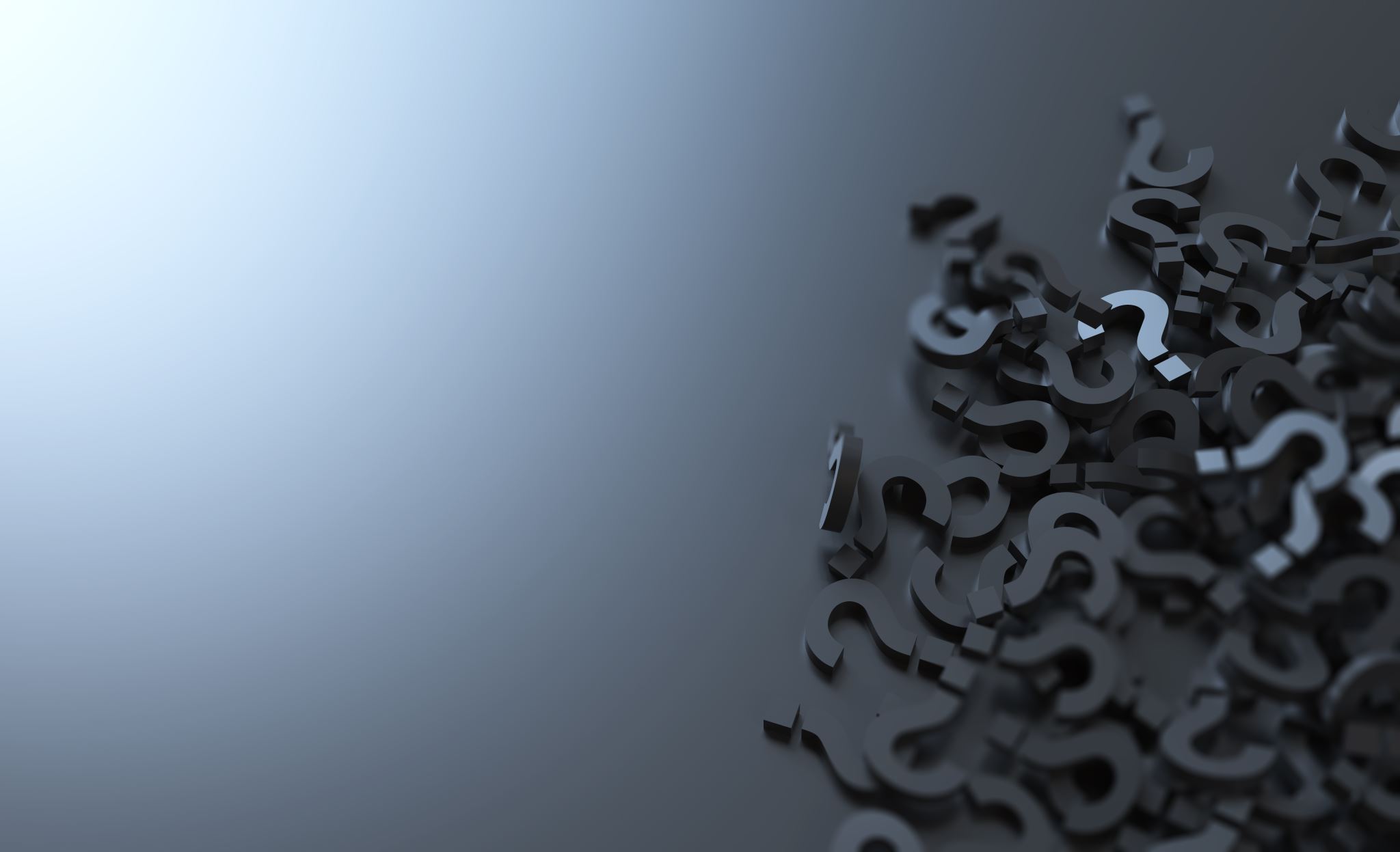 I pictured someone like Bill Nye the Science Guy or Albert Einstein: an older White male scientist in a lab coat….They did not experience financial difficulty. They were not poor. They did not deal with self-doubt. Scholars were always confident….It was as if scholars were a five-course meal at a five-star restaurant and I was a $5 fill up box from Kentucky Fried Chicken.
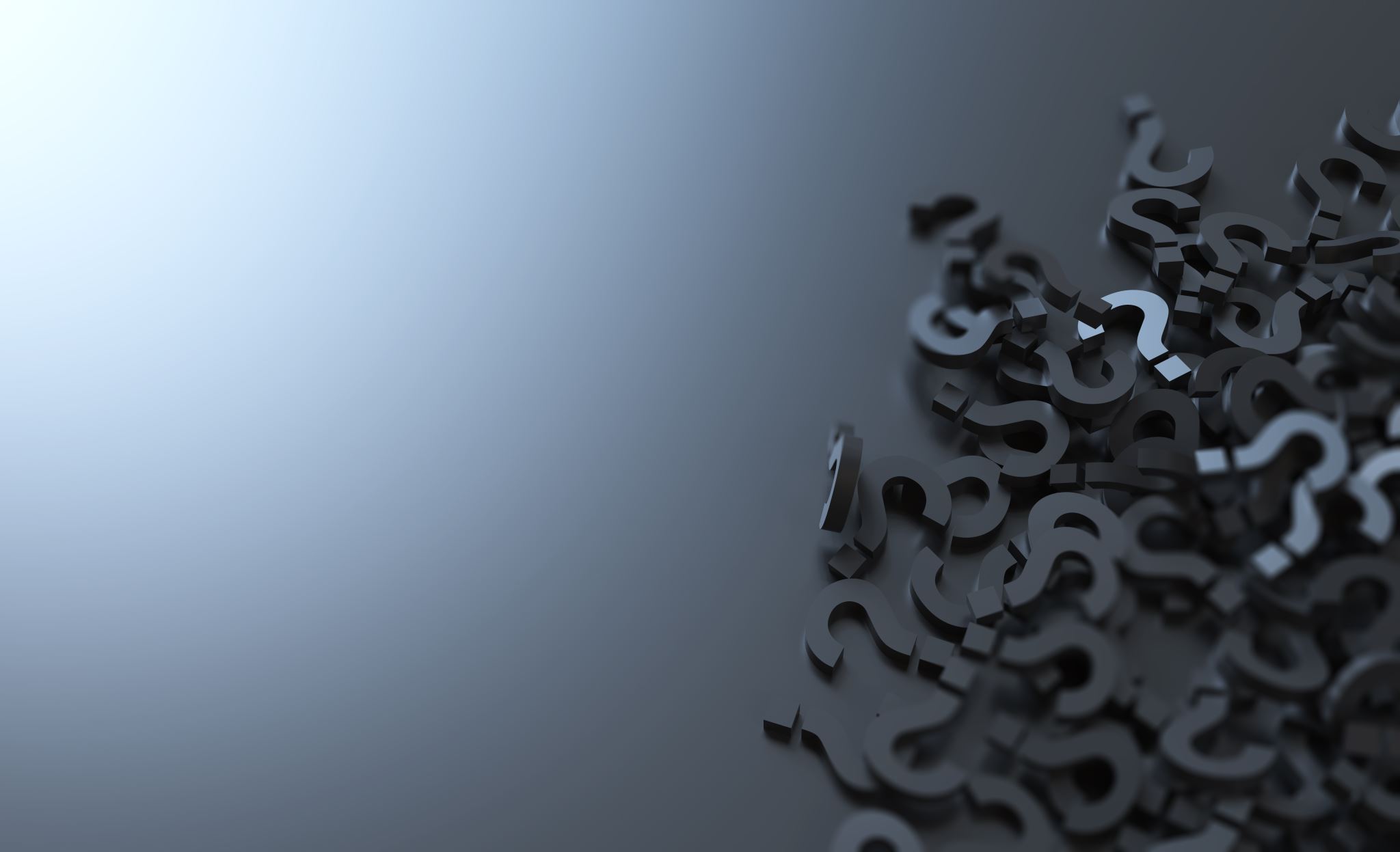 Then, I started to educate myself on historical and contemporary figures that met the dictionary and industry definitions of a scholar and identified with one or more subordinate social identity groups.[I began to ask]: who was both a Black woman and had completed advanced study in my field of higher education? Further, who was both a first-generation college graduate and considered a distinguished academic in my field?
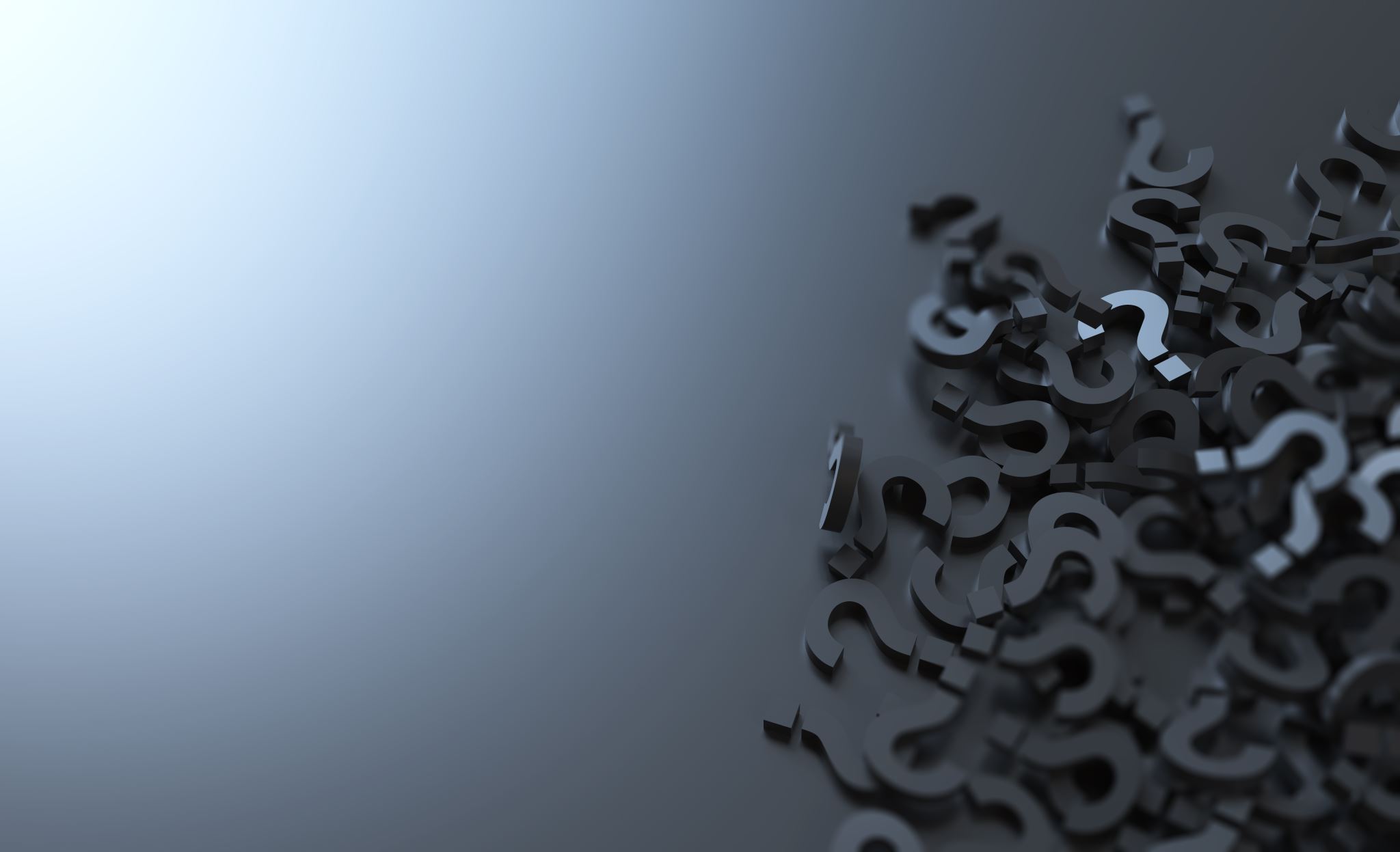 I also began to affirm the ways in which I also met those definitions. While it was my former routine to shy away from that label, I now began to integrate it into my daily self-talk by reminding myself of how I fit the description. After adjusting my internal dialogue, I started to externally assert my new self-confidence by creating and sharing the hashtags #TheLifeOfAScholar and #iLookLikeAScholar on social media.
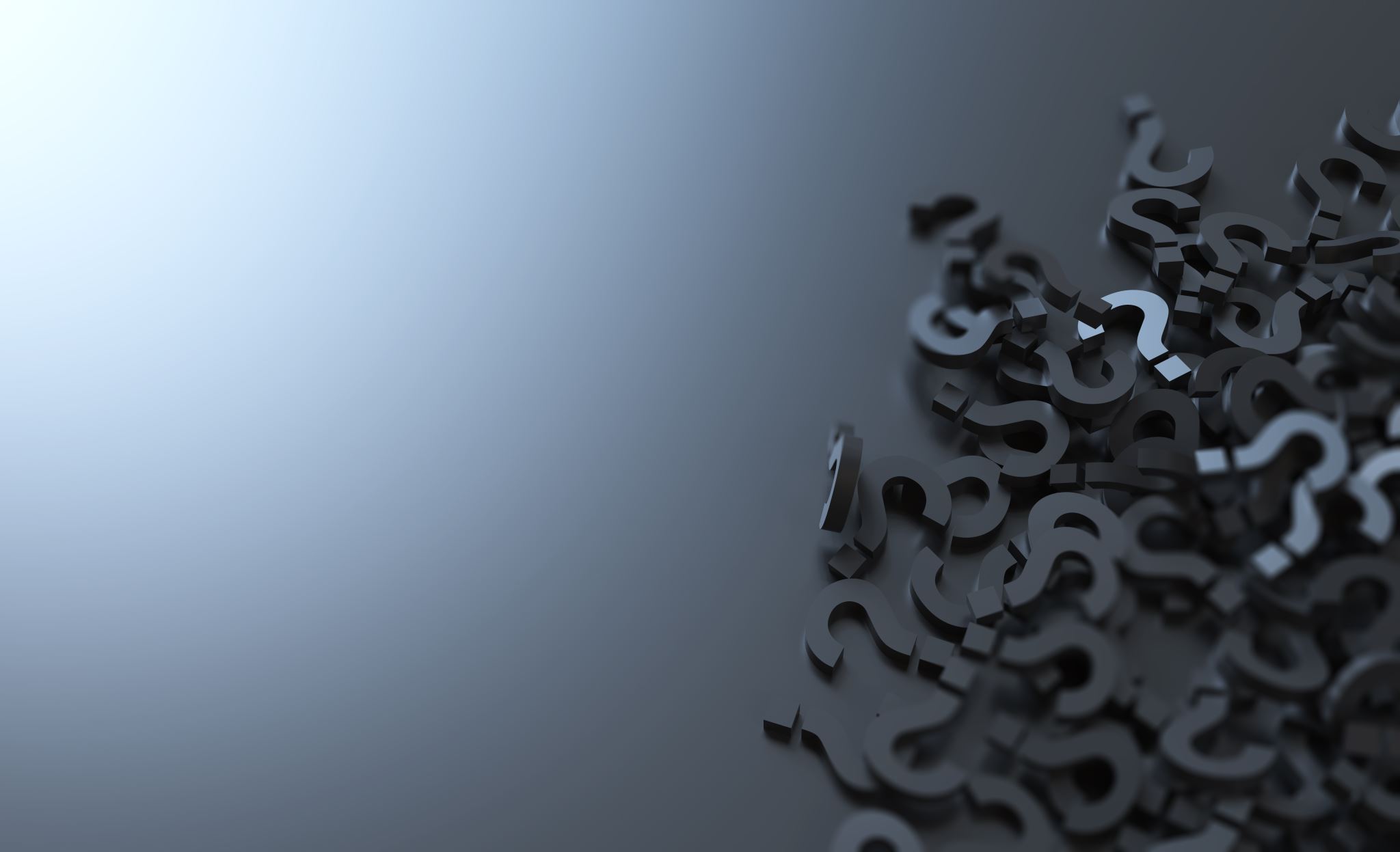 1) Can you tell a story about a time you felt like an imposter?
2) When do you feel most authentic in your career pursuits?What attributes are important to you and feel most authentic?